Wednesday 27th January 2021LO: to write a section of a playscript
Last session, we looked at the features of a playscript.

Today, we’re going to build from this by applying that knowledge to create a section of a playscript.
2 mins
Without looking at yesterday’s work again (or Google), how many features of a playscript can you remember?
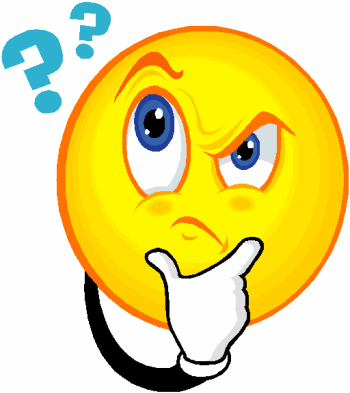 Playscript features
Title
Character list (sometimes this gives a brief outline of what each character is like).
Split into acts and scenes.
Written in lines rather than paragraphs.
Scene/ setting descriptions are given at least at the start of each scene.
Stage directions are written in brackets.
Dialogue has no inverted commas.
Here’s another reminder how these features are used and set out in a playscript.
Romeo & Juliet
Scene 2 – The Capulet party

Characters: Lord Capulet (Head of the Capulet family), Juliet (Lord Capulet’s daughter), Romeo (Lord Montague’s son), Tybalt (Lord Capulet’s nephew), Lady Capulet & Juliet’s nurse.

Inside the grand home of the Capulet family, busy with guests, all dressed in finery to impress. Musicians are playing energetic music and people are happy dancing and chatting. Romeo and his friends, Mercutio and Benvolio enter wearing party masks to disguise the fact that they are Montagues.

Lord Capulet: (Moving through the crowds in a jovial mood.) Welcome gentlemen! Ladies that have their toes unplagued with corns will have a bout with you. Come musicians, play!

(More guests, including Juliet, join in the dancing. Romeo sees Juliet and stops in his tracks.)

Romeo: (Said almost breathlessly.) O, she doth teach the torches to burn bright! Did my heart love till now?

Tybalt: (Turns around and looks at Romeo with fury.) This, by his voice, should be a Montague. To strike him dead I hold it not a sin.
Your task
Continuing with our book focus on Romeo & Juliet by William Shakespeare, you must turn the following text (which is currently written in the style of a story) into a playscript.

Use the example given in these pages and the list of playscript features to guide you.
Here’s an example:
Story
Playscript
Tybalt, angry and filled with rage, called for his sword. Like a serpent slithering through the crowd, he hunted Romeo. Realising what was happening, Lord  Capulet intercepted Tybalt.
“What are you doing?” he barked, “Not here. I forbid it!”
 Unwillingly, Tybalt relented and sheathed his sword, his eyes still glaring at his foe: the one called Romeo of the Montague family.
At the Capulet family home where the party was still busy with a crowd of guests. Tybalt is angry and filled with rage.

Tybalt: Give me my sword!
(A servant gives Tybalt his sword and then Tybalt winds through the crowd like a serpent hunting Romeo.)

(Lord Capulet realises what Tybalt is doing and, shocked and angry, intercepts Tybalt to stop him going any further.)

Lord Capulet: (A quiet yet barking voice) What are you doing? Not here. I forbid it!

(Unwillingly, Tybalt relents and sheathes his sword, his eyes still glaring at Romeo.)
-Many parts use the same words.
-Speech is converted to where it has no inverted commas.
-Setting descriptions and actions are changed to stage directions.
Your section of story to convert to a playscript:
The crowd, still unsuspecting of the incident taking place around them continue to dance to the musicians’ music and chatter in groups that cluster together, dotted around the room. Trembling with anger, Tybalt relents to Lord Capulet’s request to have no bloodshed. “I will withdraw, but this intrusion shall, now seeming sweet, convert to its bitterest soon.”
Tybalt turns away and leaves the ballroom, his face still of thunder. Meanwhile, Romeo, still enchanted by Juliet’s beauty, waits for her to finish dancing before approaching her. Eagerly, he holds her hand which makes Juliet turn to look at him.
“If I offend you with the touch of my unworthy hand,” states Romeo, “my 2 lips stand ready to smooth the roughness of my hand with a kiss.”
“You don’t give your hand enough credit,” replies Juliet, taken aback yet charmed by Romeo’s attention.
Pleased and excited about Juliet’s reaction, Romeo quickly says, “Don’t move while I act out my prayer,” as he gently leans into Juliet and kisses her.
“Is such an act a sin?” enquires Juliet looking surprised but happy.
“Then give me my sin back,” requests Romeo, smiling.
The two kiss again, much to the anger and displeasure of Lord Capulet who watches on over the party, particularly at his unwelcomed but tolerated guest, Romeo. Lady Capulet – a well-dressed and elegant woman - enters the party at this point, searching for Juliet.